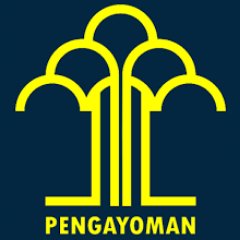 PENDAMPINGAN ASSESSMENT  DAN PEMENUHAN DATA DUKUNG
DALAM PENILAIAN INDEKS REFORMASI HUKUM (IRH) PADA PEMERINTAH DAERAHTAHUN 2023
KANTOR WILAYAH KEMENTERIAN HUKUM DAN HAK ASASI MANUSIA
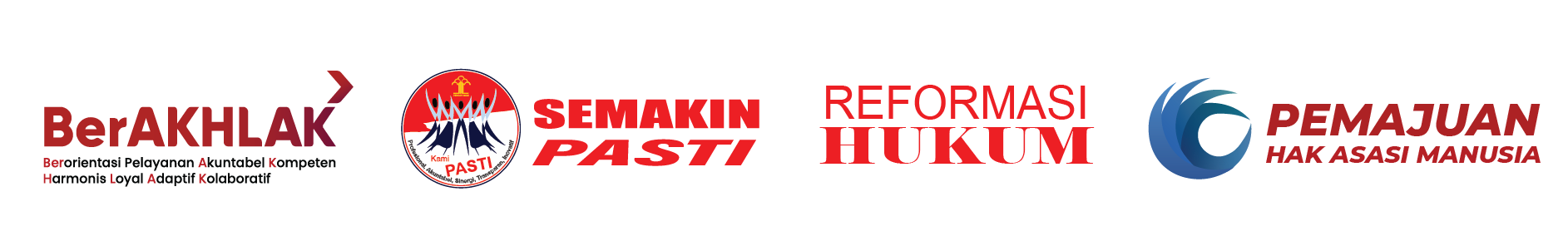 Agustus 2023
[Speaker Notes: © Copyright PresentationGO.com – The free PowerPoint template library]
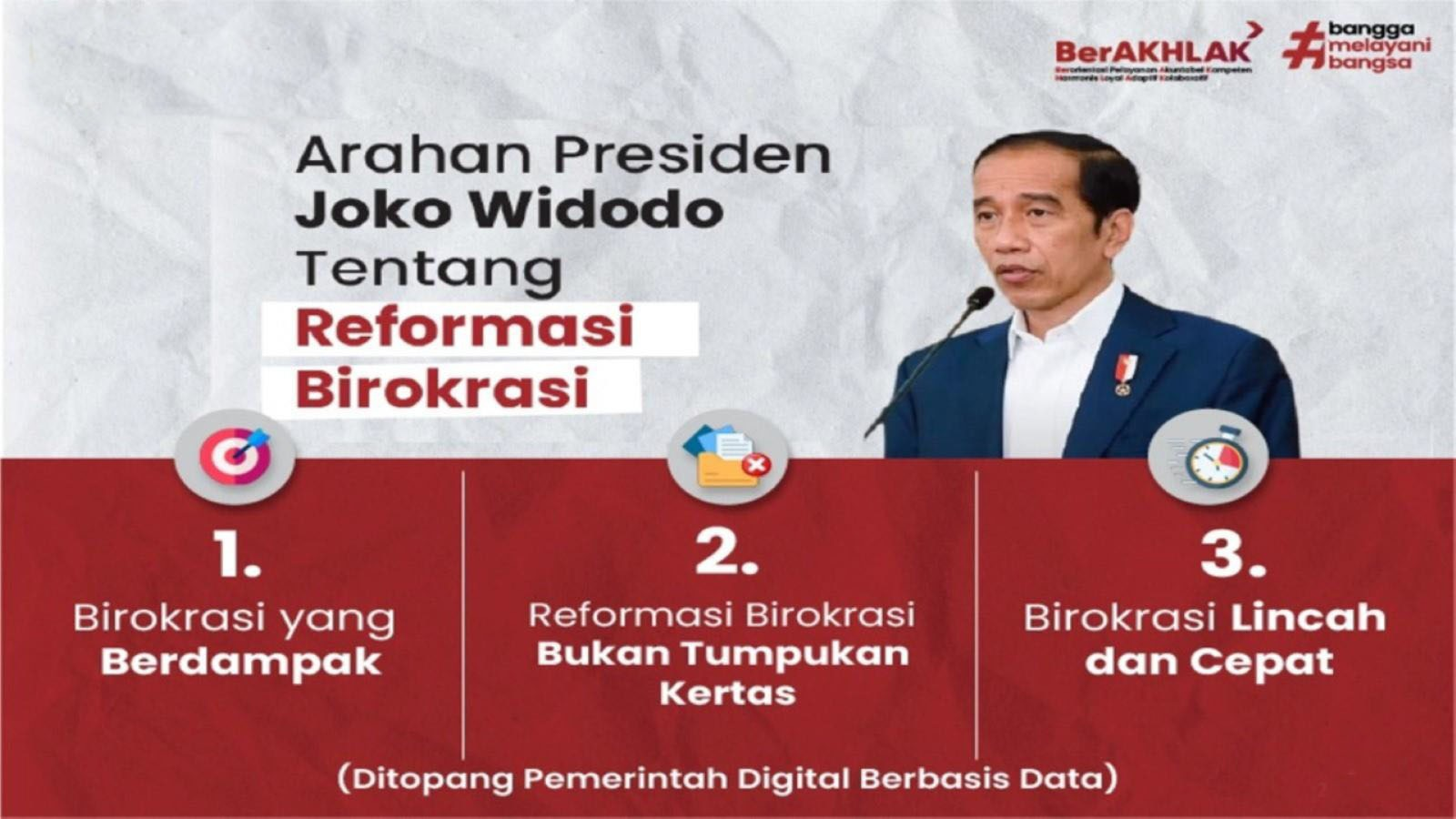 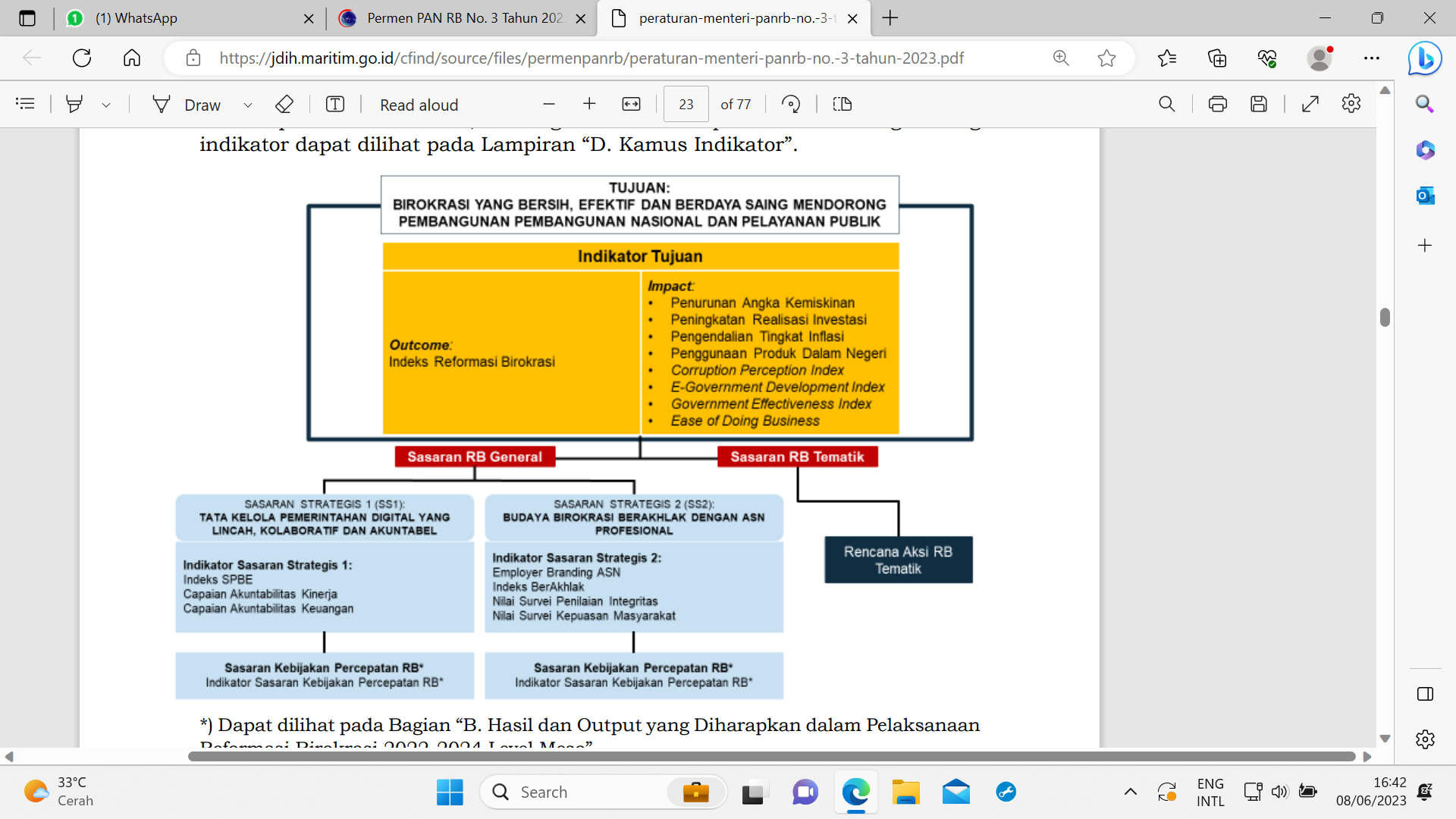 Sumber : PermenpanRB No. 3 Th 2023 tentang Perubahan Atas PermenpanRB No. 25 Th 2020 Tentang Roadmap RB 2020-2024
ARAH KEBIJAKAN NASIONAL
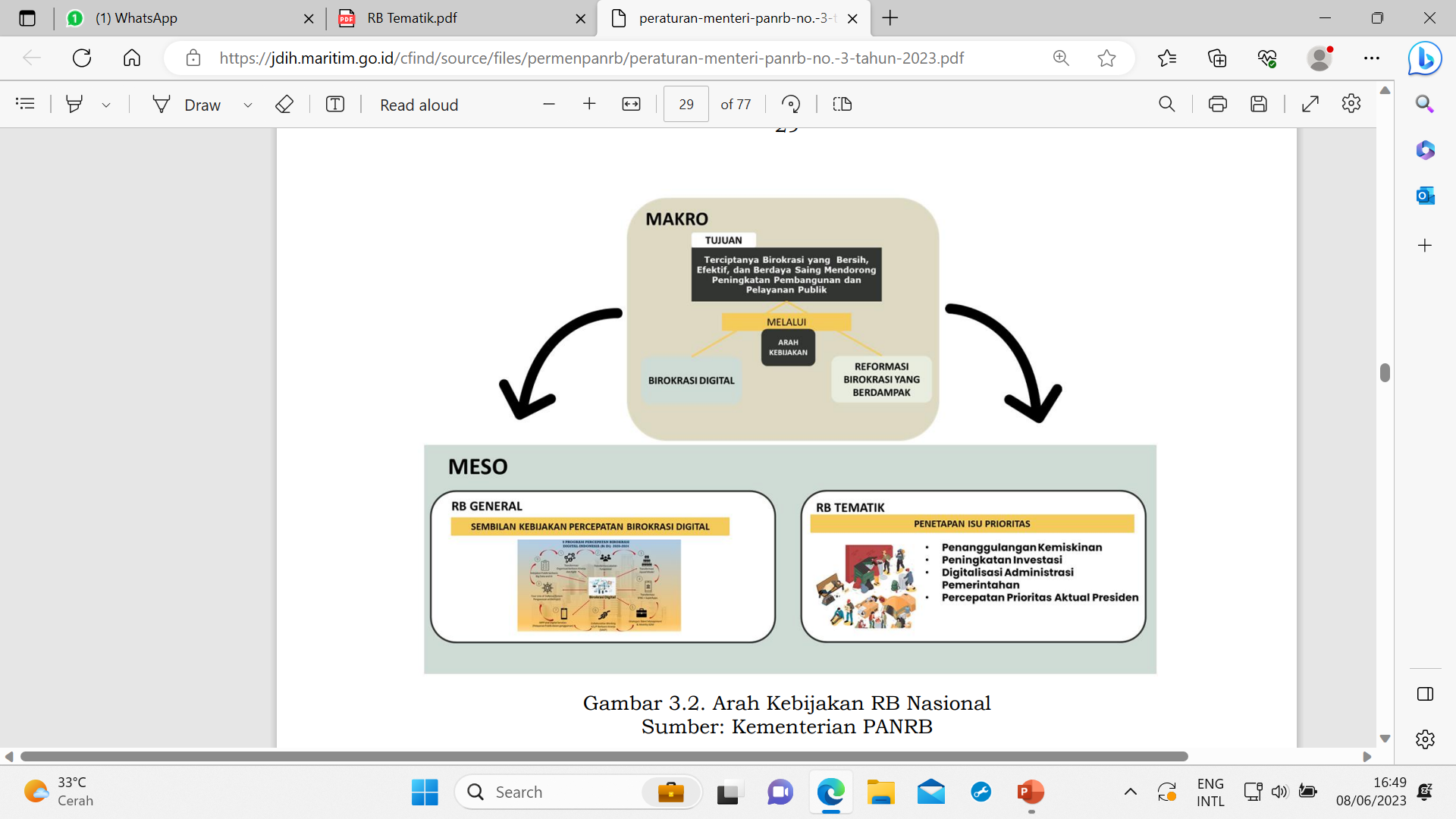 Sumber : PermenpanRB No. 3 Th 2023 tentang Perubahan Atas PermenpanRB No. 25 Th 2020 Tentang Roadmap RB 2020-2024
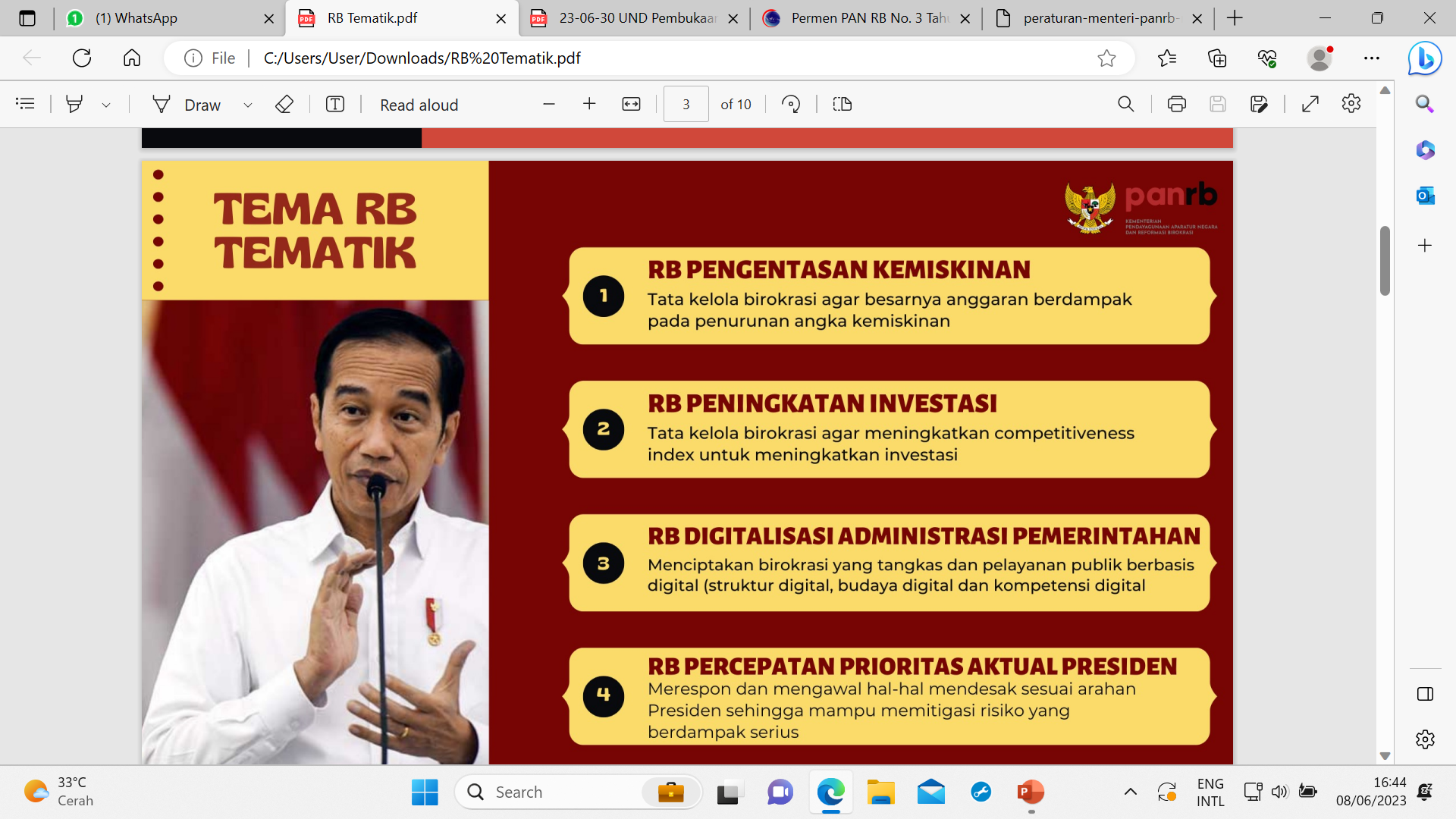 PerbaikanRegulasi/ Kebijakan
Kemenkumham sebagai leading institution
VARIABEL, INDIKATOR, DAN KUESIONER IRH PADA 
PEMERINTAH DAERAH
TAHUN 2023
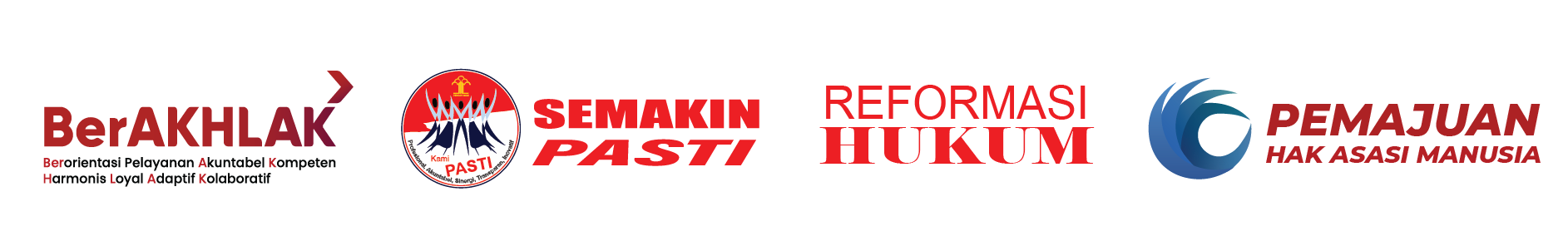 Variabel I: Tingkat koordinasi Kementerian Hukum dan HAM untuk melakukan harmonisasi regulasi/Memperkuat koordinasi untuk melakukan harmonisasi regulasi
Variabel I: Tingkat koordinasi Kementerian Hukum dan HAM untuk melakukan harmonisasi regulasi/Memperkuat koordinasi untuk melakukan harmonisasi regulasi
Variabel I: Tingkat koordinasi Kementerian Hukum dan HAM untuk melakukan harmonisasi regulasi/Memperkuat koordinasi untuk melakukan harmonisasi regulasi
Variabel I: Tingkat koordinasi Kementerian Hukum dan HAM untuk melakukan harmonisasi regulasi/Memperkuat koordinasi untuk melakukan harmonisasi regulasi
Variabel II: Kompetensi ASN sebagai perancang peraturan perundang-undangan (legal drafter) daerah yang berkualitas
Variabel II: Kompetensi ASN sebagai perancang peraturan perundang-undangan (legal drafter) daerah yang berkualitas
Variabel II: Kompetensi ASN sebagai perancang peraturan perundang-undangan (legal drafter) daerah yang berkualitas
Variabel III: Kualitas re-regulasi atau deregulasi berbagai peraturan perundang-undangan berdasarkan hasil reviu
Variabel III: Kualitas re-regulasi atau deregulasi berbagai peraturan perundang-undangan berdasarkan hasil reviu
Variabel III: Kualitas re-regulasi atau deregulasi berbagai peraturan perundang-undangan berdasarkan hasil reviu
Variabel III: Kualitas re-regulasi atau deregulasi berbagai peraturan perundang-undangan berdasarkan hasil reviu
Variabel IV: Penataan Database Peraturan Perundang-undangan
Mekanisme Penilaian Mandiri IRH pada K/L/P/D
dilaksanakan oleh unit organisasi yang menangani bidang hukum;
Unit organisasi yang menangani bidang hukum membentuk tim kerja dan Tim asesor
TIM ASESEOR
Tim Asesor bertugas melakukan verifikasi dan penilaian atas pemenuhan data dukung pada Aplikasi Penilaian Indeks Reformasi Hukum. 

Tim Asesor adalah tim yang dibentuk dan ditetapkan oleh Kementerian/ Lembaga dan Pemerintah Daerah, yang terdiri dari Koordinator Asesor dan Asesor.

Koordinator Asesor adalah pimpinan Eselon II yang bertugas melakukan koordinasi dalam mandiri Indeks Reformasi Hukum di tingkat Kementerian/ Lembaga dan Pemerintah Daerah.

Asesor adalah pegawai di lingkungan instansi pemerintah yang bertugas melakukan penilaian mandiri Indeks Reformasi Hukum di tingkat Kementerian/Lembaga dan Pemerintah Daerah.

Hasil Penilaian Tim Asesor dituangkan dalam Berita Acara Penilaian Mandiri.
TIM KERJA
Tim Kerja adalah tim yang ditetapkan oleh Kementerian/ Lembaga dan Pemerintah Daerah yang bertugas dan bertanggung jawab dalam pemenuhan dan penginputan data dukung ke dalam aplikasi penilaian Indeks Reformasi Hukum.
Tim Kerja bertugas dan bertanggung jawab dalam pemenuhan dan mengunggah data dukung ke dalam Aplikasi Penilaian Indeks Reformasi Hukum.
Peran Kantor Wilayah untuk Penilaian IRH
di lingkungan Pemerintah Daerah
KANTOR WILAYAHmelakukan pendampingan dan verifikasi dalam Penilaian Mandiri Pelaksanaan IRH pada Pemerintah Daerah.
KANTOR WILAYAHmelakukan sosialisasi terkait Indeks Reformasi Hukum kepada seluruh Pemerintah Daerah Provinsi, Pemerintah Daerah Kabupaten dan Pemerintah Daerah Kota sesuai dengan wilayahnya masing-masing.
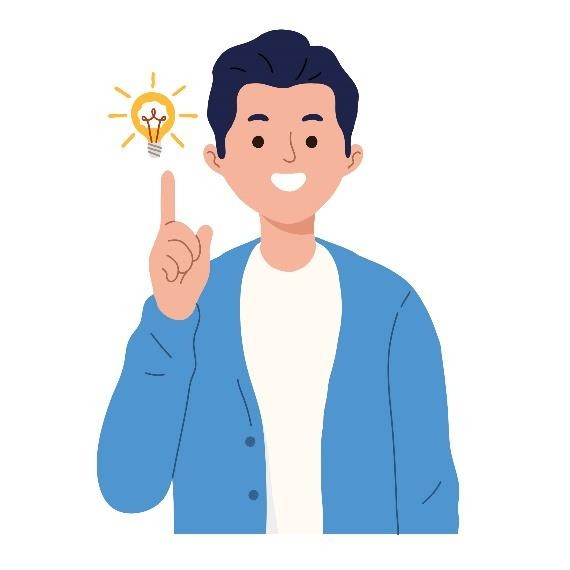 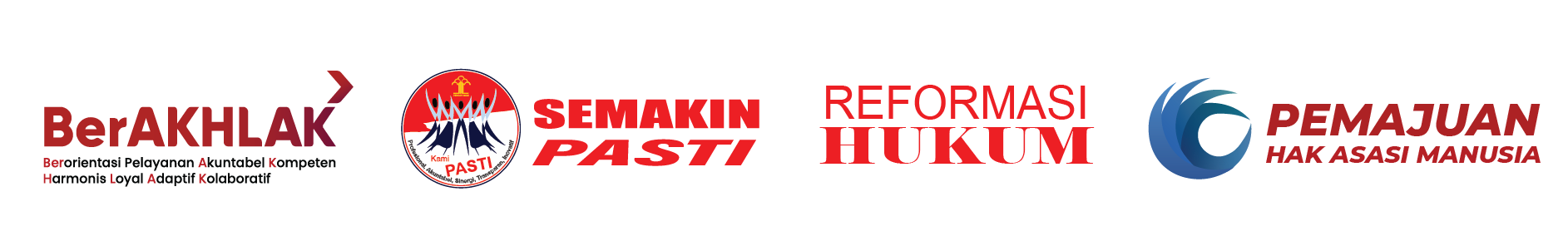 JUMLAH PEMDA VSJUMLAH PEMDA MEMILIKI PIC
PROVINSI JAWA BARAT
Jumlah Pemerintah Daerah 28
Timeline
Penilaian Pelaksanaan Reformasi Hukum Tahun 2023 - 2024
November
Penetapan hasil Penilaian IRH oleh Menkumham
2023
2023
2023
2023
2023
2023
2023
2023
Feb-April
April-Juni
April-Juli
Jan
Juli
Agst
Sep
Nov
Rapat Pleno Penilaian IRH
Asesor submit data dukung ke Tim Nasional
Validasi dan Penialaian Tim Penilai Dalam Aplikasi IRH
(Penetapan Tim Kerja, Penetapan Tim Asesor, Penetapan Tim Penilai)
Konsultasi Tim Kerja
Verifikasi dan penilaian mandiri oleh Asesor
Pembinaan IRH
Pengunggahan data dukung oleh Tim Kerja
ALUR IRH
Tim Kerja

Pemenuhan Data Dukung
Tim Asesor/ TPI

Verifikasi
Penilaian Mandiri
BA Hasil Penialain Mandiri
TPN

Validasi dan Penilaian
BA Hasil Penelitian
Menteri

Kepmenkumham
Surat Hasil Penilaian IRH secara elektronik
Upload 
data 
dukung
Upload 
data 
dukung
Hasil Penilaian
Pembinaan
Pendampingan
Verifikasi Faktual

Administratif
Substantif
Lembar Kontrol Data Dukung
A P L I K A S I      IRH
Aplikasi IRH : http://irh.kemenkumham.go.id/
TUTORIAL IRH :
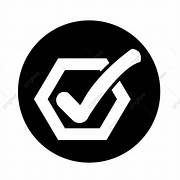 TUTORIAL KINERJA TIM KERJAhttps://www.youtube.com/watch?v=jKwB7ayn0E4
TUTORIAL KINERJA ASESOR
https://youtu.be/xIgMu9ug6NE
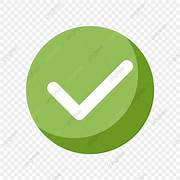 Catatan : Tutorial terdapat juga di dalam Aplikasi IRH
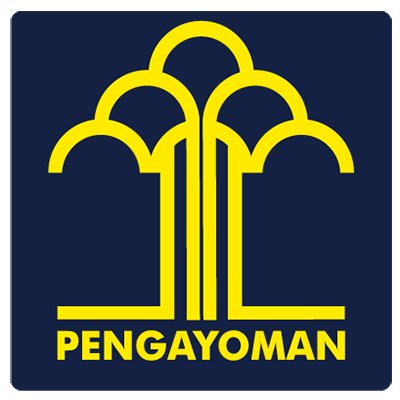 TERIMAKASIH
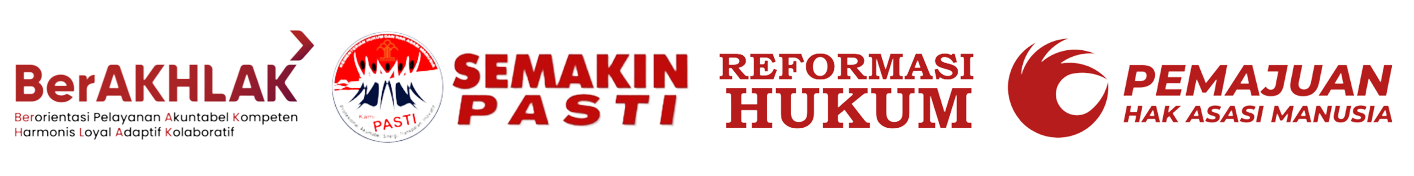